ТЕМА: Бухгалтерський облік цільового фінансування та цільових надходжень. Бухгалтерський облік забезпечення майбутніх витрат і платежів
План лекції
1. Облік коштів цільового фінансування та цільових надходжень
2. Облік забезпечення майбутніх витрат і платежів
1. ОБЛІК КОШТІВ ЦІЛЬОВОГО ФІНАНСУВАННЯ ТА ЦІЛЬОВИХ НАДХОДЖЕНЬ
Підприємства та організації можуть одержувати з державного та місцевого бюджетів дотації, субсидії, поточні та капітальні трансферти для фінансування заходів цільового призначення.
    Кошти цільового фінансування і цільових надходжень можуть надходити на підприємства, незалежно від форми власності та організаційної форми господарювання, як субсидії, асигнування з бюджету та позабюджетних фондів, гранти, цільові внески фізичних та юридичних осіб тощо для здійснення заходів цільового призначення.
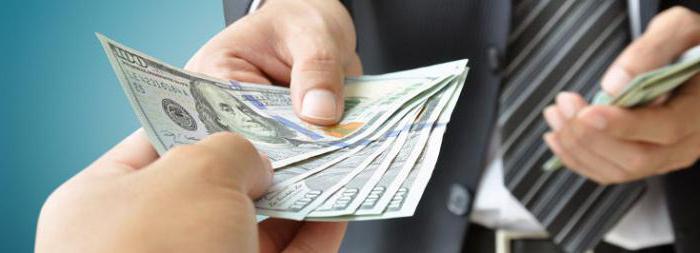 Субсидії - усі безоплатні поточні виплати підприємствам, що не передбачають компенсації у вигляді спеціально обумовлених виплат або товарів та послуг в обмін на проведені платежі, а також витрати, пов'язані з відшкодуванням збитків державних підприємств.
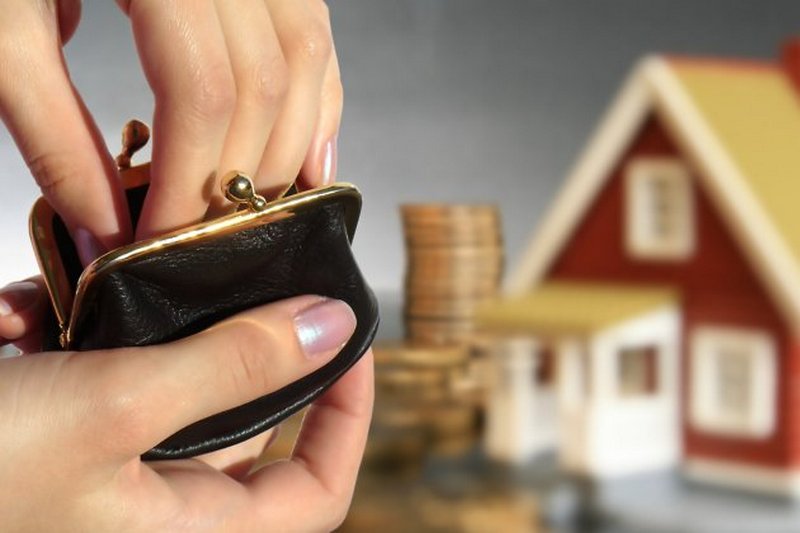 До категорій субсидій та поточних трансфертів належать усі безоплатні державні платежі, що не підлягають поверненню та передбачаються тільки на поточні цілі одержувача бюджетних коштів.
Напрямки використання дотацій:
 виробництво життєво важливих продуктів харчування, лікарських препаратів і засобів реабілітації інвалідів;
 закупівля окремих видів імпортних товарів;
 надання послуг транспорту, що забезпечують соціально важливі перевезення;
 підтримка суб'єктів господарювання, які опинилися у критичній соціально-економічній чи екологічній ситуації;
 фінансування капітальних вкладень на рівні, необхідному для підтримки їх діяльності;
 на технічний розвиток, що дає значний економічний ефект, тощо.
Крім дотацій та субсидій, існує ще один вид асигнувань із бюджету – капітальні трансферти, що є безоплатними односторонніми платежами органів управління, які не призводять до виникнення чи погашення фінансових вимог.
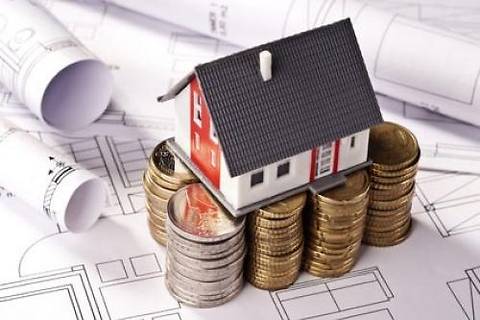 Підприємства та організації, що одержують дотації та субсидії з бюджету, є одержувачами бюджетних коштів. Оскільки дотації та субсидії є одним із різновидів бюджетних коштів, то на їх одержувачів поширюються вимоги бюджетного законодавства, що стосуються як отримання, так і використання цих сум.
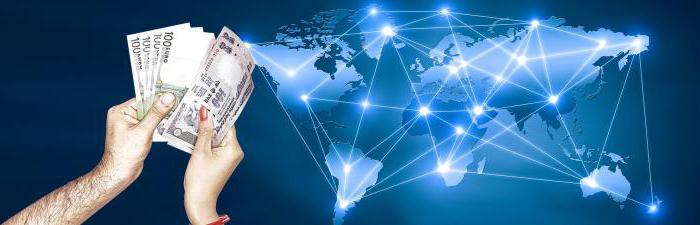 До цільового фінансування і цільових надходжень належать кошти, які виділяються за цільовим призначенням у розпорядження підприємства на здійснення відповідних заходів, не пов'язаних з формуванням власних оборотних засобів (у тому числі одержана гуманітарна допомога).
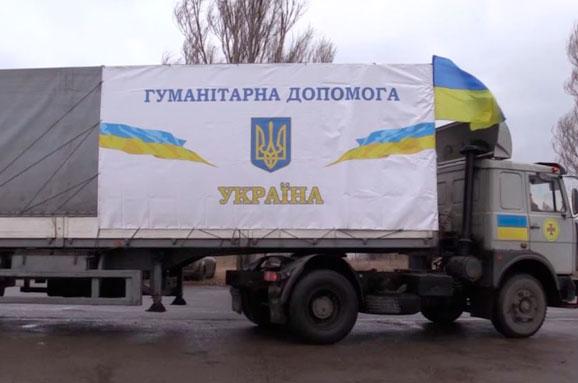 Кошти цільового фінансування і цільових надходжень підприємства можуть одержувати як субсидії, асигнуватися з бюджету і позабюджетних фондів, цільових внесків юридичних і фізичних осіб на:
 фінансування капітальних інвестицій;
 науково-дослідні роботи;
 соціальний захист громадян;
 державне регулювання цін на продовольчі товари, медикаменти, паливо для населення, послуги житлово-комунального господарства і пасажирського транспорту тощо.
Джерела цільового фінансування і цільових надходжень регламентуються відповідними урядовими постановами і нормативними документами, зокрема:
Законом України «Про статус і соціальний захист громадян, які постраждали внаслідок Чорнобильської катастрофи»;
листом Мінфіну України від 27.08.91 № 04-503 «Про облік виплат, пов'язаних із соціальним захистом громадян, які постраждали внаслідок Чорнобильської катастрофи»;
листом Мінфіну України від 28.01.92 № 18-412 «Про бухгалтерський облік окремих господарських операцій»;
наказом Мінфіну України від 14.12.99 № 298 «Про порядок бухгалтерського обліку гуманітарної допомоги» та ін.
Згідно з п. 16 П(с)БО 15 - цільове фінансування не визнається доходом доти, доки не існує підтвердження того, що воно буде отримано та підприємство виконає умови щодо такого фінансування. 

    Отже, отримане цільове фінансування визнається доходом протягом тих періодів, у яких були зазнані витрати, пов’язані з виконанням умов цільового фінансування.
Відображення доходу у бухгалтерському обліку залежить від того, для яких цілей надходить фінансування, а саме:
суми, отримані у вигляді грантів, субсидій, дотацій:
     Д-т 48-К-т 718;
 суми, отримані у вигляді цільових внесків юридичних і фізичних осіб, уряду та інших державних органів, членських внесків, дохід від цільового фінансування капітальних інвестицій, що підлягають амортизації, визначається у сумі, пропорційній сумі амортизації відповідних активів одночасно з її нарахуванням:
     Д-т 48-К-т 745.
Ситуація, коли витрати, пов’язані з використанням цільового фінансування понесені раніше, ніж були отримані кошти цільового фінансування регулюється пунктом 19 П(с)БО 15. Дохід за такими коштами визнається в момент утворення дебіторської заборгованості, пов’язаної з отриманням у рахунок компенсації раніше понесених витрат.
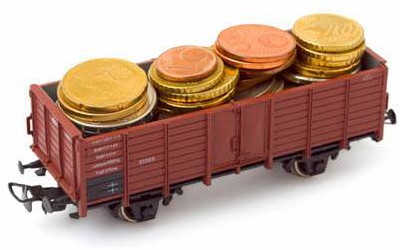 Кошти цільового фінансування включаються до доходу не відразу при їх надходженні, а протягом тих періодів, у яких були понесені витрати, пов’язані з виконанням умов цільового фінансування. 
    Якщо цільове фінансування використовується для здійснення капітальних інвестицій, то дохід визначається протягом корисного використання об’єкта інвестицій пропорційно сумі нарахованого зносу. У зв’язку з цим, при проведенні капітальних інвестицій використовується рахунок 69 “Доходи майбутніх періодів”, з якого вони періодично списуються у доход.
Відповідно до національного Плану рахунків облік коштів цільового фінансування та їх використання ведеться на пасивному рахунку 48 «Цільове фінансування і цільові надходження». По кредиту цього рахунка відображається надходження коштів цільового призначення, а по дебету — їх використання за відповідними напрямками, визнання їх доходами, а також повернення невикористаних сум.
   Надходження коштів на цільові заходи відображається по кредиту рахунка 48 «Цільове фінансування і цільові надходження» в кореспонденції з дебетом рахунків:
    30 «Каса», 31 «Рахунки в банках» (на суму коштів, одержаних на цільові заходи із бюджету, позабюджетних фондів, цільових внесків юридичних та фізичних осіб); 20 «Виробничі запаси», 28 «Товари» та ін. (на вартість одержаних на цільові заходи товарно-матеріальних цінностей) та ін.
При бюджетному фінансуванні для підприємств відкриваються, як правило, бюджетний рахунок у Держказначействі. Надходження коштів на бюджетний рахунок, відображається за дебетом рахунку 311 у кореспонденції з кредитом рахунку 48. Слід зазначити, що за коштами цільового фінансування доходи визнаються одночасно з витратами. До коштів цільового фінансування належить також гуманітарна допомога.
По кредиту рахунка 48 відображають кошти цільового призначення, отримані підприємством для фінансування окремих заходів, по дебету – використані суми за певними напрямками, визнання їх доходом, а також повернення невикористаних сум. Аналітичний облік коштів цільового фінансування і цільових надходжень, їх витрачання здійснюють за їх призначенням і джерелами надходження.
Дотації та субсидії, отримані підприємствами, у бухгалтерському обліку відображаються в порядку, установленому П(С)БО 15.
    Цільове фінансування відповідно до п. 16 П(С)БО 15 не визнається доходом доти, доки не з'явиться підтвердження, що його буде отримано і об'єднання виконає умови щодо такого фінансування. Отримане цільове фінансування визнається доходом протягом тих періодів, в яких було понесені витрати, пов'язані з виконанням умов цільового фінансування.
Цільове фінансування для компенсації витрат (збитків), понесених підприємством, і фінансування для надання підтримки підприємству без установлення умов його витрачання на виконання в майбутньому певних заходів визнаються дебіторською заборгованістю з одночасним визнанням доходу.
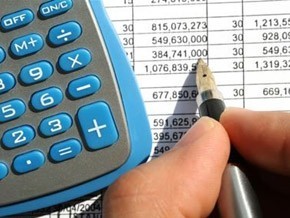 У бухгалтерському обліку субсидії та відшкодування пільг, а також дотації, що підлягають отриманню з бюджету, відображають як дебіторську заборгованість по дебету рахунка 377 і кредиту рахунка 48.
   Використання коштів, одержаних у порядку цільового фінансування, відображається на відповідних рахунках обліку виробничих затрат або рахунку 949 «Інші витрати операційної діяльності» (на утримання дошкільних дитячих установ, оздоровчі, соціально-культурні заходи та ін.).
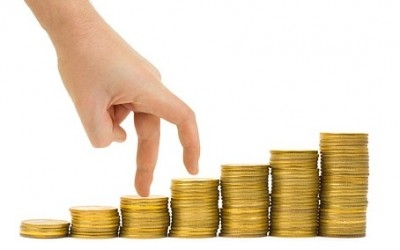 Одночасно використані у звітному періоді кошти цільового призначення зараховуються до операційних доходів підприємства записом по дебету рахунка 48 «Цільове фінансування і цільові надходження» і кредиту рахунка 718 «Одержані гранти та субсидії».
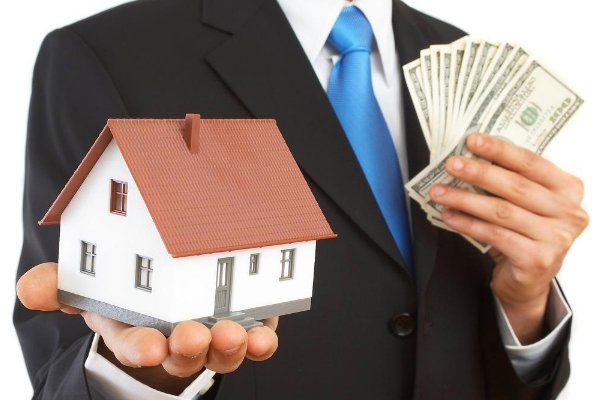 Цільове фінансування, одержане підприємством у вигляді виконаних робіт некапітального характеру, відображається записом по дебету рахунків 23 «Виробництво» 949 «Інші витрати операційної діяльності» та ін. в кореспонденції з кредитом рахунка 48 «Цільове фінансуванні цільові надходження». Одночасно вартість таких робіт : зараховується до доходів операційної діяльності підприємства записом по дебету рахунка 48 «Цільове фінансування і цільові надходження» І кредиту рахунка 718 «Одержані гранти та субсидії».
    У разі фінансування капітальних вкладень сальдо рахунка 48 «Цільове фінансування і цільові надходження» підлягає списанню на рахунок 69 «Доходи майбутніх періодів» з наступним послідовним включенням (одночасно з нарахуванням амортизації) в доходи відповідних періодів. При будівництві об'єктів основних засобів у порядку пайової участі в бухгалтерському обліку роблять такі записи.
Грошові кошти, одержані підприємством-забудовником від пайовика для пайової участі у будівництві об'єкта, відображаються по дебету рахунка 31 «Рахунки в банках» і кредиту рахунка 48 «Цільове фінансування і цільові надходження». Після оформлення документів на право власності пайовика на відповідну частку збудованого об'єкта (квартиру, нежитлове приміщення) забудовник на вартість цієї частки об'єкта робить запис по дебету рахунка 48 «Цільове фінансування і цільові надходження» і кредиту рахунка 15 «Капітальні інвестиції».
Пайовик передані підприємству-забудовнику кошти для пайової участі у будівництві об'єкта відображає по дебету рахунка 37 «Розрахунки з різними дебіторами» і кредиту рахунка 31 «Рахунки в банках». Після одержання оформлених документів на право власності на відповідну частку збудованого об'єкта робиться запис по дебету рахунка 15 «Капітальні інвестиції» і кредиту рахунка 37 «Розрахунки з різними дебіторами».
    Зарахування на баланс власної частки збудованого в порядку пайової участі об'єкта оформляється записом по дебету рахунка 10 «Основні засоби» і кредиту рахунка 15 «Капітальні інвестиції». Якщо пайовиком власна частка збудованого об'єкта (квартири, нежитлового приміщення) призначена для продажу, то її вартість списується з кредита рахунка 15 «Капітальні Інвестиції» на дебет рахунка 28 «Товари».
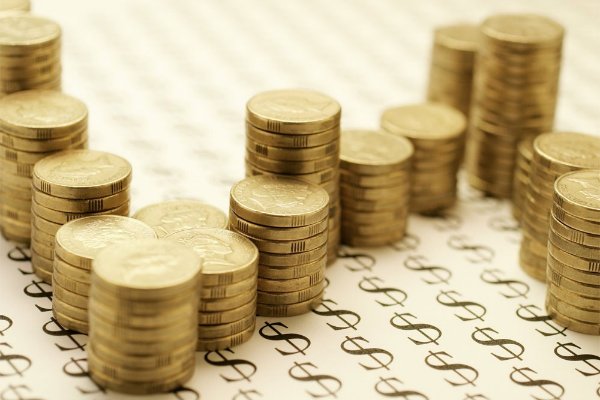 Основні проводки з руху коштів цільового  фінансування наведено в табл. 1-4.
    Таблиця 1. Основні бухгалтерські проводки з отримання та використання коштів цільового фінансування на придбання послуг
Таблиця 2.Основні бухгалтерські проводки з обліку цільового фінансування інвестицій
Таблиця 3.Облік гуманітарної допомоги
Таблиця 4.Приклад цільового фінансування субсидій і пільг
*645 “Субсидії за рахунок бюджету”, 646 “Пільги за рахунок бюджету”.
У ряді випадків нормативними документами України передбачено нарахування персоналу підприємства компенсацій, за якими передбачене отримання відшкодування з бюджету. Суми такого відшкодування є цільовим фінансуванням. Приклад проводок із нарахування компенсацій працівникам за рахунок цільового фінансування наведено в табл. 6-7.
    Таблиця 6.Приклад проводок із нарахуванню компенсацій працівникам за рахунок цільового фінансування
Таблиця 7.Приклад цільового фінансування з фонду Чорнобиля
Приклад 1
У звітному періоді на рахунок ­підприємства надійшли кошти цільового фінансування. 
   Підприємство за рахунок коштів, що надійшли за програмою цільового фінансування, придбало об’єкт основних засобів вартістю 120 тис. грн. (у тому числі ПДВ — 20 тис. грн.).
Таблиця 8. Облік цільового фінансування для купівлі об’єкта основних засобів
Приклад 2
Підприємство отримало та оплатило послуги, призначені під цільове фінансування. Вартість послуг склала 12000 грн. (у тому числі ПДВ — 2000 грн.). У тому ж періоді на банківський рахунок підприємства надійшли кошти цільового фінансування.
Таблиця 9. Облік цільового фінансування, отриманого під компенсацію витрат
Приклад 3
На банківський рахунок підприємства надійшли кошти цільового фінансування в сумі 50000 грн. У межах реалізації програми цільового фінансування підприємство в тому самому періоді отримало та оплатило послуги. Вартість послуг склала 12000 грн. (у тому числі ПДВ — 2000 грн.).
Таблиця 10. Облік цільового фінансування для оплати майбутніх витрат
2. ОБЛІК ЗАБЕЗПЕЧЕННЯ МАЙБУТНІХ ВИТРАТ І ПЛАТЕЖІВ
Забезпечення – зобов’язання з невизначеною сумою або часом погашення на дату балансу.
   Забезпечення можуть створюватися для відшкодування наступних ( майбутніх ) витрат:
на виплату відпусток працівникам;
додаткове пенсійне забезпечення;
виконання гарантійних зобов’язань ;
реструктуризацію;

    Забороняється створювати забезпечення для покриття майбутніх збитків від діяльності підприємства.
До власних джерел підприємства відносяться забезпечення майбутніх витрат і платежів, які враховуються на рахунку 47 “Забезпечення майбутніх витрат і платежів”. На цьому рахунку ведеться узагальнення інформації про рух коштів, які за рішенням підприємства резервуються для забезпечення майбутніх витрат і платежів і включення їх до витрат поточного періоду.

    За кредитом рахунку відображається нарахування забезпечень, за дебетом — їх використання.
На субрахунку 471 “Забезпечення виплат відпусток” ведеться облік руху та залишків коштів на оплату чергових відпусток працівникам. Сума забезпечення визначається щомісячно як добуток фактично нарахованої заробітної плати працівникам і відсотку, обчисленого як відношення річної планової суми на оплату відпусток до загального планового фонду оплати праці. 
   
   На цьому субрахунку також узагальнюється інформація про забезпечення обов'язкових відрахувань (зборів) від забезпечення виплат відпусток на внески на обов'язкове державне пенсійне страхування, на обов'язкове соціальне страхування, на обов'язкове соціальне страхування на випадок безробіття тощо.
Ʃзабезп. = Фактично нарахована з/п х Відсоток забезпечення
% Забезпечення  =
Кореспонденція рахунків
На субрахунку 472 “Додаткове пенсійне забезпечення” ведеться облік коштів для реалізації програми пенсійного забезпечення. Резерв на додаткове пенсійне забезпечення (рах.472). Хоча законодавством України передбачена можливість реалізації програм додаткового пенсійного забезпечення за рахунок створення внутрішньовиробничих пенсійних фондів, у практиці господарювання вітчизняних підприємств вони ще не набули поширення. Між тим залишки у фондах (які є складовою забезпечень наступних витрат) на підприємствах розглядаються як важливе джерело фінансування.
Якщо трудовим договором між працівником та працедавцем передбачаються грошові компенсації у разі непрацездатності, інвалідності, смерті чи старості, то протягом активної діяльності працівника нараховуються внески у відповідні фонди. Грошові видатки з цих фондів здійснюються лише з настанням певних обставин (вихід на пенсію, настання страхового випадку тощо), як правило, через багато років.
 	Слід зауважити, що практика додаткового пенсійного забезпечення поширеною є у країнах з розвинутою економікою, що не можна спостерігати у постсоціалістичних країнах. Щодо вітчизняної практики, то дуже рідко можна спостерігати підприємства, які використовують свої резерви на додаткове пенсійне забезпечення.
472 „ Додаткове пенсійне забезпечення” — облік коштів для реалізації програми пенсійного забезпечення.
На субрахунку 473 “Забезпечення гарантійних зобов'язань” ведеться облік руху та залишків коштів, зарезервованих для забезпечення майбутніх витрат на проведення гарантійних ремонтів проданої продукції, на проведення ремонту предметів прокату тощо.
	Резерв на виконання гарантійних зобов’язань (рах.473). По товарах, на які встановлено гарантійний термін, до обов’язків продавця (виробника) входить виконання гарантійних зобов’язань протягом терміну гарантії. У разі виявлення дефектів або фальсифікації товарів протягом гарантійного терміну експлуатації споживач має право вимагати від продавця (виробника) їх усунення та відшкодування заподіяних збитків.
З метою рівномірного віднесення на собівартість продукції витрат на гарантійний ремонт (обслуговування) підприємство може сформувати резерв на виконання гарантійних зобов’язань. Величина резерву встановлюється, виходячи з рівня гарантійних замін, установленого підприємством на основі прогнозних оцінок. Формується такий резерв також за рахунок витрат операційної діяльності.
Основними кореспондуючими рахунками обліку резерву (забезпечення) для відшкодування наступних (майбутніх) операційних витрат на виконання гарантійних зобов'язань є :
Основними кореспондуючими рахунками при здійсненні гарантійних ремонтів та гарантійного обслуговування у власних гарантійних майстернях чи сервісних центрах є:
На субрахунку 474 “Забезпечення інших витрат і платежів” ведеться облік забезпечення інших наступних витрат, що не знайшли відображення на інших субрахунках рахунку 47 “Забезпечення майбутніх витрат і платежів”. Так, наприклад, згідно з П(с)БО 26 “Виплати працівникам” підприємства повинні створювати забезпечення за виплатами при звільненні (наприклад, вихідна допомога). Витрати визнаються у тому періоді, в якому виникають зобов’язання, а саме при прийнятті рішення про звільнення працівників. Створюються також забезпечення для відшкодування майбутніх витрат на реструктуризацію, на виплату премій та інших заохочувальних виплат, якщо робота, виконана працівниками в цьому періоді, дає їм право на отримання таких виплат у майбутньому тощо.
474 „ Забезпечення інших витрат і платежів» (забезпечення на виконання зобов’язань щодо обтяжливих контрактів, на реструктуризацію та виконання зобов’язань при припиненні діяльності).
На субрахунку 475 “Забезпечення призового фонду (резерв виплат)” підприємства, які здійснюють діяльність з випуску та проведення лотерей на території України, узагальнюють інформацію про призовий фонд — суму, що підлягає виплаті переможцям лотереї відповідно до оприлюднених умов її випуску та проведення, зменшену на розмір джек-поту, не забезпеченого сплатою участі у лотереї.
На субрахунку 476 “Резерв на виплату джек-поту, не забезпеченого сплатою участі у лотереї” підприємства, які здійснюють діяльність з випуску та проведення лотерей на території України, узагальнюють інформацію про резерв на виплату джек-поту, не забезпеченого сплатою участі у лотереї.
	За кредитом субрахунків 475 “Забезпечення призового фонду (резерв виплат)” і 476 “Резерв на виплату джек-поту, не забезпеченого сплатою участі у лотереї” і дебетом рахунку 90 “Собівартість реалізації” відображається відповідно створення (формування) призового фонду й резерву, що покриває суму джек-поту, не забезпечену сплатою участі у лотереї, за дебетом — виплата (видача) виграшів гравцям.
Субрахунок 477„ Забезпечення матеріального заохочення ” на виплату працівникам винагороди, допомоги, премії, які підлягають сплаті протягом 12 місяців після закінчення періоду, в якому працівники виконали роботу, що дає їм право на отримання таких виплат у майбутньому.
Субрахунок 478 „ Забезпечення відновлення земельних ділянок”
Приклад 1
ТОВ «Коробейник» (підприємство роздрібної торгівлі) здійснено продаж електром'ясорубки вартістю 2600 грн., крім того, ПДВ 20% — 520 грн., разом — 3120 грн.
Протягом гарантійного терміну покупець — фізична особа звернувся з претензією щодо працездатності придбаного товару і вимогою повернути йому раніше сплачені кошти в сумі 3120 грн. Для виявлення причин несправностей магазин прийняв електром'ясорубку і передав її на експертизу в сервісний центр, вартість експертизи становила 200 грн., крім того, ПДВ 20% — 40 грн., разом — 240 грн. Експертизою, у свою чергу, виявлено виробничий брак. Отже, претензія покупця підлягає задоволенню, а витрати на проведення експертизи відшкодовуються за рахунок продавця. Купівельна вартість електром'ясорубки становить 2300 грн., крім того, ПДВ 20% — 460 грн., разом — 2760 грн. Витрати, понесені продавцем у зв'язку із задоволенням вимог споживача, пред'явлено до відшкодування виробнику, якому повернуто браковану електром'ясорубку. Претензію магазину задоволено в місячний термін, і витрати на проведення експертизи відшкодовано.
Таблиця 11. Відображення господарських операцій
Продовження табл.11
Приклад 2
Підприємством оптової торгівлі ТОВ «Сатурн» (продавець) відпущено покупцю — платнику ПДВ електрообігрівач вартістю 4000 грн., крім того, ПДВ 20% — 800 грн., разом — 4800 грн., який вийшов з ладу протягом гарантійного строку експлуатації через виробничий брак. Покупець звернувся з вимогою обміняти бракований електрообігрівач. З метою підтвердження несправності електрообігрівач передано в сервісний центр для проведення експертизи, яка підтвердила брак виробника. Вартість експертизи — 300 грн., крім того, ПДВ 20% — 60 грн., разом — 360 грн. ТОВ «Сатурн» не здійснює гарантійного ремонту неякісного товару, а замінює його на якісний. Витрати на ремонт несе підприємство-виробник. Купівельна вартість електрообігрівача становить 2500 грн., крім того, ПДВ 20% — 500 грн., разом — 3000 грн.
Таблиця 12. Відображення господарських операцій
Продовження табл.12
Облік у виробника
Облік у покупця
Приклад 3
При ТОВ «Магазин «Техніка» створено сервісний центр, який здійснює гарантійні ремонти несправної побутової техніки, раніше проданої цим магазином, у період гарантійного строку, якщо в ході експлуатації виявлено заводський брак. Вартість виконаних ремонтів компенсується підприємствами-виробниками, з якими магазином укладено договори. Також згідно з цими договорами виробник передає сервісному центру запасні частини, необхідні для здійснення ремонтних робіт, без переходу права власності на запчастини до сервісного центру. Фізичною особою — покупцем пред'явлено претензію щодо якості автоматичної пральної машини вартістю 10 600 грн. Машину прийнято сервісним центром для проведення гарантійного ремонту. Вартість ремонту становить 1200 грн., крім того, ПДВ 20% — 240 грн., разом — 1440 грн. Оплачується виробником. Також виробником передано необхідні запасні частини на суму 300 грн.
Облік у продавця